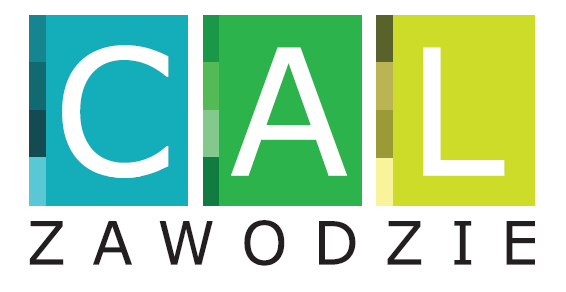 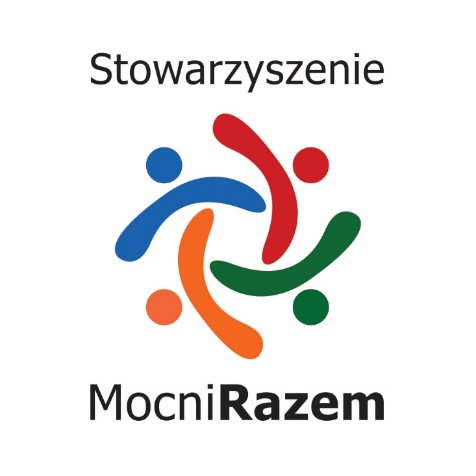 Program Aktywności Lokalnej Zawodzie 2016 - 2017
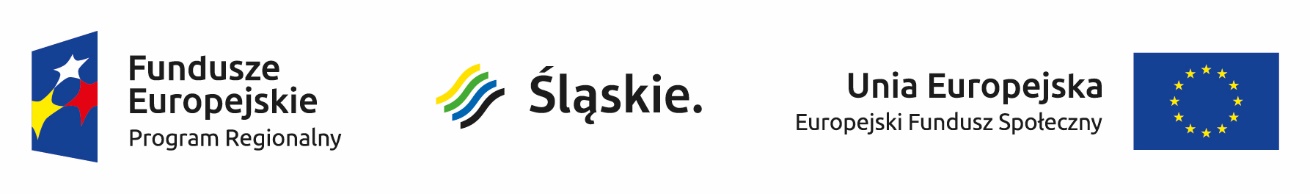 367 spotkań animatorów z mieszkańcami93 uczestników projektu
15 wolontariuszy120 spotkań z wolontariuszami609 wypracowanych godzin
21 wydarzeń lokalnych
3 gry terenowe
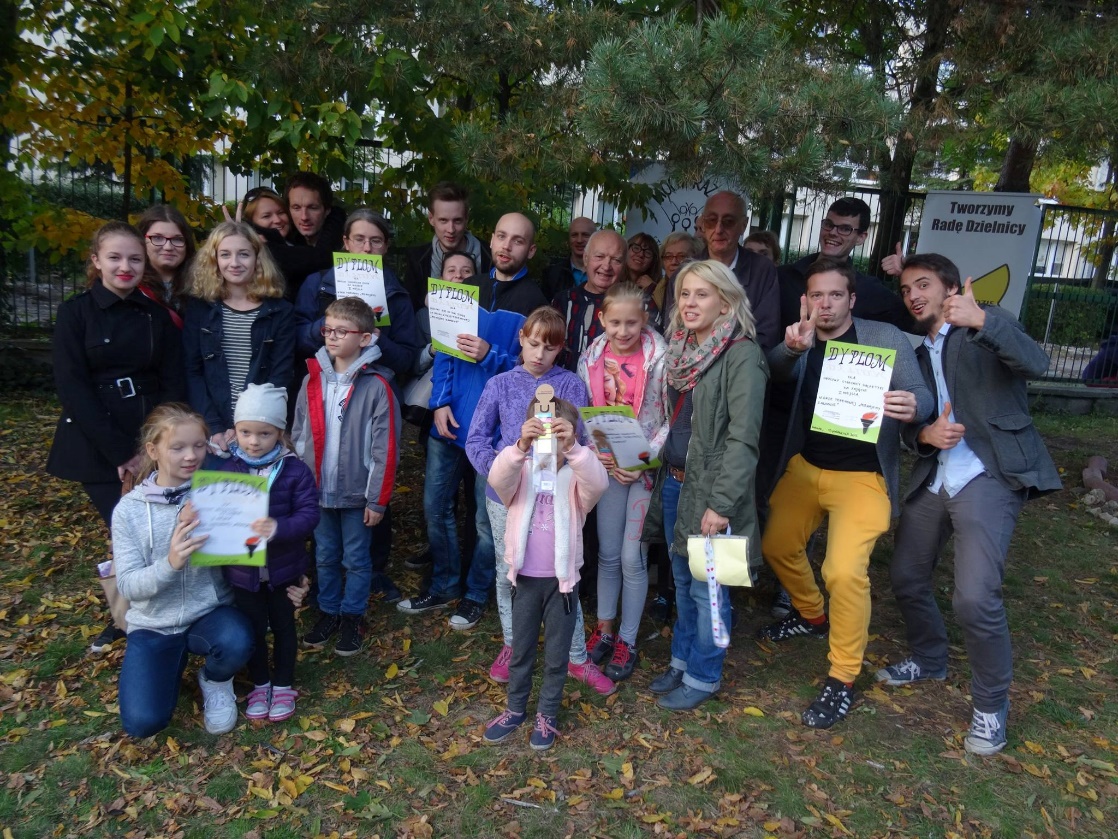 23 wyjścia i wyjazdy integracyjne
2 murale na Zawodziu
89 spotkań integracyjno - edukacyjnych
6 wyjazdowych szkoleń dla liderów społeczności lokalnej
2 wizyty studyjne
Docenienie najbardziej aktywnych mieszkańców
Pani Aldona Adamska – Dziuba zgłoszona została do konkursu „Ambasador/Ambasadorka Srebrnego Pokolenia Województwa Śląskiego 2017” organizowanym przez ROPS Katowice
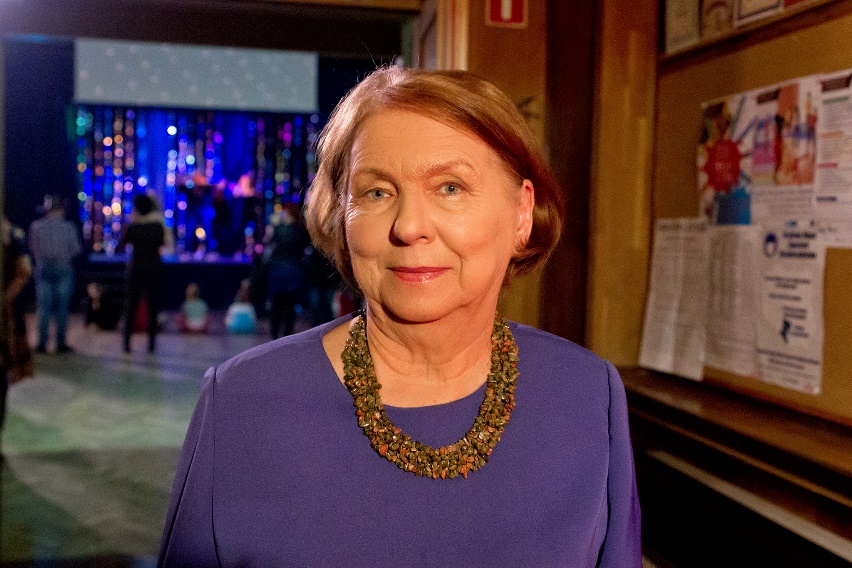 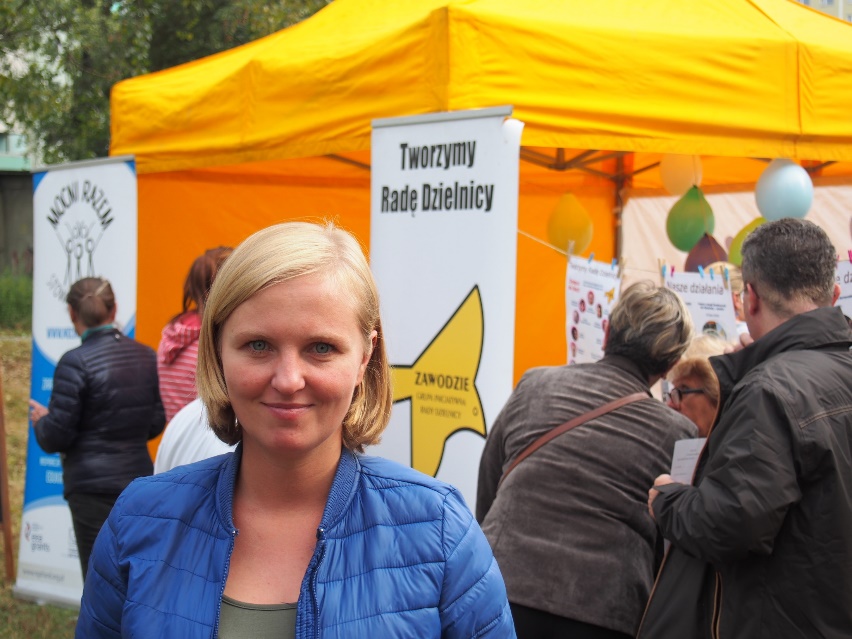 Pani Grażyna Prycza – Kupny zgłoszona została do konkursu o tytuł „Społecznika Roku 2017” tygodnika „Newsweek Polska”
Trwałe efekty naszych działań
1. Stworzenie wspólnie z mieszkańcami muralu przy ul. Cynkowej i przy ul. Łącznej
2. Wyłonienie liderów lokalnych - współudział w utworzeniu  Rady Dzielnicy w skład, której weszło 8 uczestników Projektu (grupa międzypokoleniowa)

3. Wzrost ilości składanych i realizowanych inicjatyw lokalnych przez mieszkańców Zawodzia:
w 2015 roku – 2 złożone i 2 zrealizowane inicjatywy
w 2016 roku – 7 złożonych i 5 zrealizowanych inicjatyw
w 2017 roku -  10 złożonych i 10 zrealizowanych inicjatyw
na 2018 rok – 16 złożonych inicjatyw
4. Wzrost ilości wniosków złożonych do budżetu obywatelskiego przez mieszkańców. Do realizacji zostało przekazanych: 
na 2015 rok – 8 projektów
na 2016 rok – 11 projektów
na 2017 rok – 11 projektów
na 2018 rok – 10 projektów
5. Dwa zrealizowane przez mieszkańców projekty w ramach Funduszu Inicjatyw Obywatelskich – Śląskie Lokalnie

6. Współudział w utworzeniu profilu na portalu społecznościowym Facebook „Aktywne Zawodzie” administrowanego przez mieszkankę Zawodzia Panią Grażynę Prycza - Kupny
Dziękujemy za współpracę
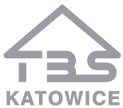 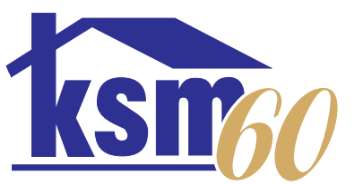 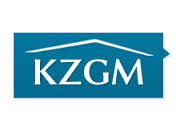 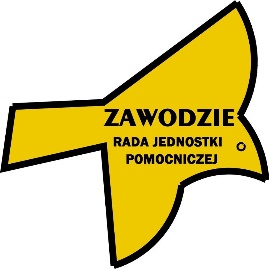 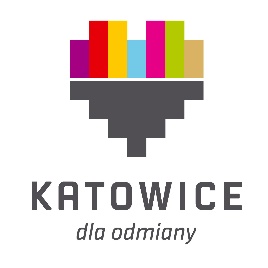 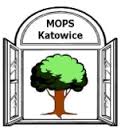 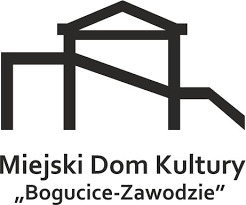 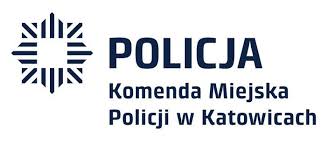 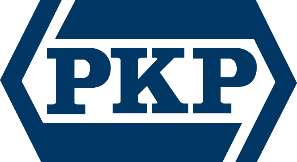 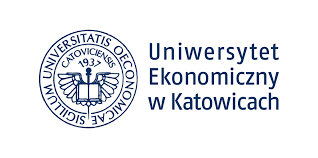 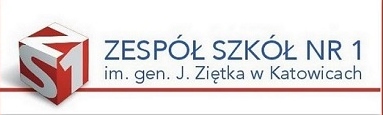 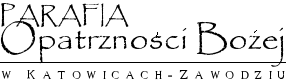 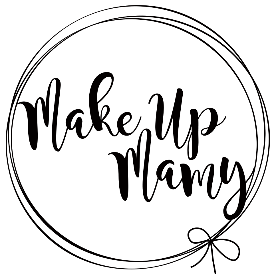 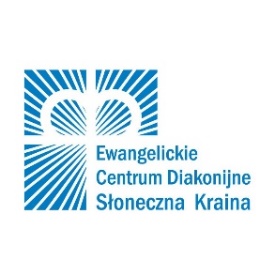 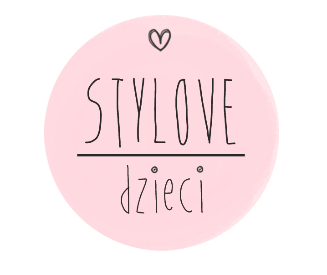 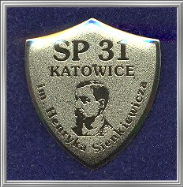 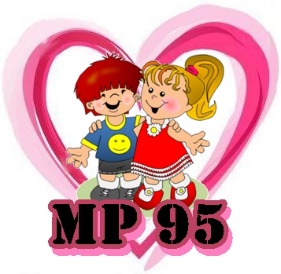 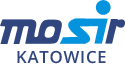 Dziękujemy za Wasze zaangażowanie w działania na rzecz Zawodzia!